HORIZON-CL4-2023-HUMAN-01-01Efficient trustworthy AI - making the best of data (AI, Data and Robotics Partnership) (RIA)
We are looking for:

Optimized AI solutions: optimizing model design and data usage to maximize accuracy and robustness.
Ensure in general, the pipeline of high-quality, representative, unbiased and compliant training data for AI development in all relevant sectors
Support data preparation and AI training processes that lead to efficient and more trustworthy AI

Estimated EU contribution EUR 8.00-10.00 million (per project)
HORIZON-CL4-2023-HUMAN-01-01 - Focus
automated and AI-based mining, harvesting, selection, cleaning, annotation, and/or enrichment/augmentation of data for AI; generating and using synthetic data to reduce the need for large volumes of real and potentially sensitive data; validating the efficiency of these processes in AI systems;
lighter, less data-intensive and less energy-consuming AI models, optimized learning processes that require less input (data efficient AI) without degrading the quality of the output; machine learning methods and architectures that deal with lower volumes such as transfer learning; one-shot learning; continuous and/or lifelong learning.
! Proposals should clearly mention which of the two areas will be their main focus area.
HORIZON-CL4-2023-HUMAN-01-01Efficient trustworthy AI - making the best of data(AI, Data and Robotics Partnership) (RIA)
We do NOT want:
Proposals with limited ambition delivering only incremental progress over the scientific state of the art.
Lack of description and availability of data to be used

DO NOT DEVIATE FROM ADMIN/FORMAL requirements: font size and formatting imposed by the templates.
HORIZON-CL4-2023-HUMAN-01-01- Topic evolution
The main focus of this topic is new, but it has close relationship with some topics of the work-programme 2021-2022:

	HORIZON-CL4-2021-HUMAN-01-01 - Verifiable robustness, energy efficiency and transparency for Trustworthy AI: Scientific excellence boosting industrial competitiveness (AI, Data and Robotics Partnership) (RIA)
Research Area: Greener AI, increasing data and energy efficiency: SustainML - New Green AI project coordinated by eProsima

	HORIZON-CL4-2021-DATA-01-03 - Technologies for data management (AI, Data and Robotics Partnership) (IA)
Enabling Data Enrichment Pipelines for AI-driven Business Products and Services | enRichMyData Project
This topic is complemented by the topic:

HORIZON-CL4-2023-HUMAN-01-04: Open innovation: Addressing Grand challenges in AI: Proposals are to dedicate tasks and resources to provide input to and involve their research teams in the respective challenge.
HORIZON-CL4-2024-DATA-01-01: AI-driven data operations and compliance technologies
5. Who are the types of main stakeholders that are addressed?
              
6. Is there a key group of actors (eg. Partnership or other) driving this?
HORIZON-CL4-2023-HUMAN-01-01Key actors
Types of stakeholders that are addressed:
Academy and research organizations
industry (incl. SMEs and startups)
Multidisciplinarity + SSH 
Key group of actors driving this:
AI, Data and Robotics Partnershiphttps://adr-association.eu/
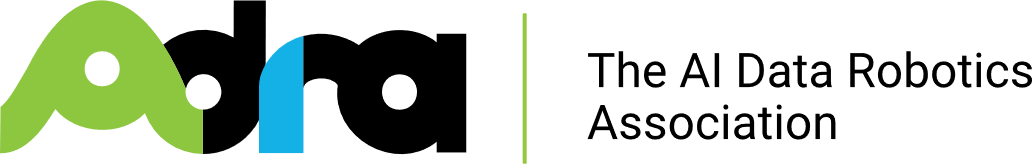 HORIZON-CL4-2023-HUMAN-01-01
Additional / background documents

Launch Event: Paving the way towards the next generation of R&I excellence in AI, Data and Robotics | Adra-e
Horizon Europe: New Projects in Robotics and AI - June-November 2022 | Shaping Europe’s digital future (europa.eu)
The DIGITAL Europe Programme – Work Programmes | Shaping Europe’s digital future (europa.eu)
HORIZON-CL4-2023-HUMAN-01-02: Large Scale pilots on trustworthy AI data and robotics addressing key societal challenges (AI Data and Robotics Partnership) (IA)
We are looking for:
Strengthening EU’s ecosystem of AI, Data and Robotics excellence and innovation in world class foundational and application-inspired and application-oriented research;
Technology progress in AI addressing major challenges hampering the deployment of AI, Data and Robotics technologies;
Wide uptake of AI, Data and Robotics technologies by industry and end-users towards the Digital Decade targets for 2030.
estimated EU contribution EUR 8.00 million (per project)
HORIZON-CL4-2023-HUMAN-01-02
We do NOT want:
Academic focus with limited potential for commercial exploitation of the results after the end of the project.
Lack of or limited end user involvement (human-centric approach)
Lack of critical mass of industry and therefore non-realistic settings disconnected from actual needs of key industries, sectors and services.
Focus on low impact sectors with little potential to deliver economic or societal benefits.
DEVIATIONS FROM ADMIN/FORMAL requirements: font size and formatting imposed by the templates.
HORIZON-CL4-2023-HUMAN-01-02Topic evolution
The main focus of this topic is new –

However – large scale pilots were called for in Horizon 2020 ICT Leadership in Enabling and Industrial Technologies (LEIT)
5. Who are the types of main stakeholders that are addressed?
              
6. Is there a key group of actors (eg. Partnership or other) driving this?
HORIZON-CL4-2023-HUMAN-01-02Key actors
Types of stakeholders that are addressed:
Academy and research organizations
Critical mass of industry in targeted sectors/applications (incl. SMEs and startups)
End user involvement (human centric approach)
Key group of actors driving this:
AI, Data and Robotics Partnershiphttps://adr-association.eu/
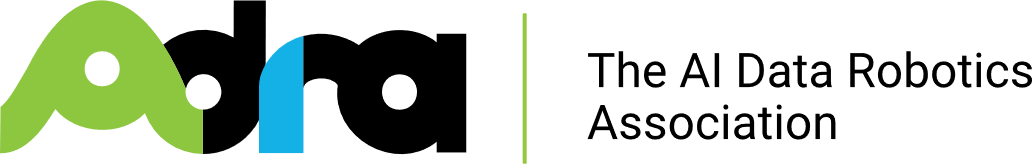 HORIZON-CL4-2023-HUMAN-01-02
Additional / background documents

Launch Event: Paving the way towards the next generation of R&I excellence in AI, Data and Robotics | Adra-e
Horizon Europe: New Projects in Robotics and AI - June-November 2022 | Shaping Europe’s digital future (europa.eu)
Future Outlook
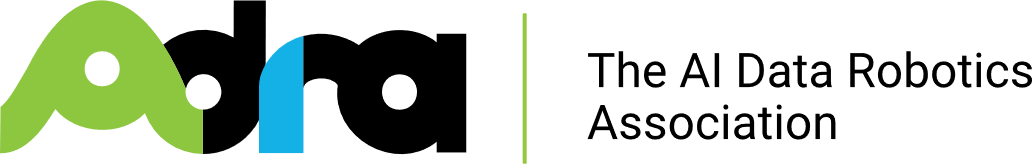 The AI, Data and Robotics Partnership is driving the future outlook in this area and the WP

https://adr-association.eu/
Upcoming events / information days
Horizon Europe Cluster 4 “Digital, Industry and Space” Info Day

(Destination 6): 14 December 2022

	https://research-innovation-community.ec.europa.eu/events/3jM2kV6qwHjteovSf3VOrp/overview

ADRA Info Day on WP23  - AI, Data and Robotics Partnership Topics:

February 2023 (tbc)
HORIZON-CL4-2023-HUMAN-01-04Open innovation: Addressing Grand challenges in AI (AI Data and Robotics Partnership) (CSA)
We are looking for (1/2):

Develop prestigious AI open innovation challenges that will mobilise wide participation of top scientists from academia, industry including start-ups and as well as young teams and rising stars from all over EU and Associated countries.
Substantially increase interest from industry in AI (incl. SMEs and start-ups), in particular from key socio-economic sectors for Europe. Therefore contributing to uptake of research results by industry
HORIZON-CL4-2023-HUMAN-01-04Open innovation: Addressing Grand challenges in AI(AI Data and Robotics Partnership) (CSA)
We are looking for (2/2):

Demonstrate and reinforce Europe’s research excellence in AI by driving substantial scientific progress in the following major scientific & technological AI areas: 
Optimisation (in collaboration with CL4-2023-HUMAN-01-01)
natural language understanding and interaction (in collaboration with CL4-2023-HUMAN-01-03)
Explainability, robustness (with CL4-2024-HUMAN-01-06)
and collaborative intelligence (with CL4-2024-HUMAN-01-07)
HORIZON-CL4-2023-HUMAN-01-04Open innovation: Addressing Grand challenges in AI (AI Data and Robotics Partnership) (CSA)
We do NOT want:
Lack of ambition and plans to attract and engage outstanding talent and best research teams in the challenges
Proposals with limited ambition and plans delivering only incremental progress over the scientific state of the art.
Limited visibility of the innovation challenges

DO NOT DEVIATE FROM ADMIN/FORMAL requirements: font size and formatting imposed by the templates.
HORIZON-CL4-2023-HUMAN-01-04Topic evolution
This topic is new. However previous projects had successfully implemented innovation challenges:

Large Scale Learning Challenge | Knowledge 4 All Foundation Ltd. (k4all.org) – Pascal (Pattern Analysis, Statistical Modelling and Computational Learning 2)
SciRoc - H2020 project supporting the European Robotics League (ERL), whose aim was to bring ERL tournaments into smart cities.

This topic complements and is expected to collaborate with the following topics:

CL4-2023-HUMAN-01-01 Efficient trustworthy AI - making the best of data
CL4-2023-HUMAN-01-03 Natural Language Understanding and Interaction in Advanced Language Technologies
CL4-2024-HUMAN-01-06 Explainable and Robust AI  
CL4-2024-HUMAN-01-07 Collaborative intelligence – combining the best of machine and human
5. Who are the types of main stakeholders that are addressed?
              
6. Is there a key group of actors (eg. Partnership or other) driving this?
HORIZON-CL4-2023-HUMAN-01-04Key actors
Types of stakeholders that are addressed:
Academy, research organizations and organizations having experience with carrying out innovation challenges
industry (incl. SMEs and startups)

Key group of actors driving this:
AI, Data and Robotics Partnershiphttps://adr-association.eu/
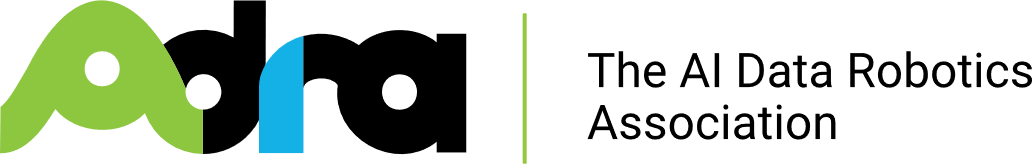 HORIZON-CL4-2023-HUMAN-01-04
Additional / background documents

Launch Event: Paving the way towards the next generation of R&I excellence in AI, Data and Robotics | Adra-e
Horizon Europe: New Projects in Robotics and AI - June-November 2022 | Shaping Europe’s digital future (europa.eu)
Future Outlook
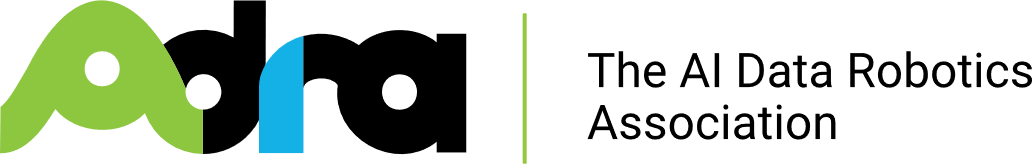 The AI, Data and Robotics Partnership is driving the future outlook in this area and the WP

https://adr-association.eu/
Upcoming events / information days
Horizon Europe Cluster 4 “Digital, Industry and Space” Info Day

(Destination 6): 14 December 2022

	https://research-innovation-community.ec.europa.eu/events/3jM2kV6qwHjteovSf3VOrp/overview

ADRA Info Day on WP23  - AI, Data and Robotics Partnership Topics:

February 2023 (tbc)
Work Programme topic:HORIZON-CL4-2023-HUMAN-01-05Through AI from Disinformation to Trust
What are you looking for?

1-Innovative AI solutions for trusted information production for media professionals.
2-Innovative AI solutions for supporting trustworthy online activity of citizens.

Following the results of the Horizon Europe 2020/21 Work Programme, the second Horizon Europe 2023/24 Work Programme will support innovation activities to move closer to AI-based market and ultimately widely available solutions that can play an important role in ensuring pluralistic access to meaningful information, quality content and trustworthy online interaction.
Work Programme topic
2. What do you NOT want?

Proposals without scientists from various relevant discliplines
Proposals without focus on media professionals or citizens)
Having a narrow focus on Disinformation
Not addressing next generation social media as part of digital universe(s) or fediverse(s)
Work Programme topic – topic evolution
3. Is this new or has it been called before?

New, previous relating calls did not target the AI aspect:

HE-CL4-2021-HUMAN-01-27 AI to fight disinformation
H2020-ICT-28-2018 Hyperconnected Sociality
H2020-ICT-54-2020 Block for the Next Generation Internet, subtopics 2 and 3
Work Programme topic – topic evolution
4. Current project portfolio

On Social Media Innovation related to the field:

AI4TRUST
TITAN
VERA.AI
TREBLO/TRUBLO
ONTOCHAIN
EUNOMIA
AI4Media
Work Programme topic – Key actors
5. Who are the types of main stakeholders that are addressed?
	Media practitionners, journalists, scientists from various disciplines, AI specialists, technology providers, citizen representatives

6. Is there a key group of actors (eg. Partnership or other) driving this?
	EDMO – European Digital Media Observatory
	PPP on AI, Data and Robotics and funded actions related to this partnership
Work Programme topic
7. Are there any additional / background documents?

Audiovisual and Media Action Plan
https://digital-strategy.ec.europa.eu/en/policies/media-and-audiovisual-action-plan

European Democracy Action Plan
https://ec.europa.eu/info/strategy/priorities-2019-2024/new-push-european-democracy/european-democracy-action-plan_en

The 2022 Code of Practice on Disinformation
https://ec.europa.eu/newsroom/dae/redirection/document/87585
Future Outlook
Follow-up in HE WP 2025-2026

Social media innovation against disinformation
Metaverse(s)
AI-tools and solutions
Big Data components
Digital Well-Being
Media literacy aspects
WORK PROGRAMME 2023-2024 – DESTINATION 6 A Human-centred and ethical development and industrial technologies

HORIZON-CL4-2023-HUMAN-01-05: Through AI from Disinformation to Trust (IA) 10 MEUR
	Open: 08/12/2022Deadline: 29/03/2023
HORIZON-CL4-2023-HUMAN-01-05: Through AI from Disinformation to Trust
Expected Outcomes: 
1.  Innovative AI solutions for trusted information production for media professionals.
2.  Innovative AI solutions for supporting trustworthy online activity of citizens. 
Indicative budget: 10 MEUREU contribution per project: max. 5 MEURType of Action: IA – Innovation Action
TRL: from 3-4 to 6-7

Relevant documents:
EDAP – European Democracy Action Plan
MAAP – Media and Audiovisual Action Plan
The 2022 Code of Practice on Disinformation
HORIZON-CL4-2023-HUMAN-01-05: Through AI from Disinformation to Trust
Scope: 
Given the emergence of the next generation of social media as part of digital universe(s) or fediverse(s), which are more immersive and based on virtual realities and gaming contexts, the detection of different forms of content manipulation (e.g. deep-fakes, tampered content and scammed environments) becomes even more challenging.
Solutions provided would include the correlation/comparison of various sources of information, multi-modal language interpretation, rapid visual pattern detection in moving images and simulated environments, capabilities as recommendation engine/personal companion, and interfacing with augmented, virtual reality and gaming environments.
Solutions should be gender-sensitive and not perpetuate harmful stereotypes. The innovation actions will bring together technological providers, media professionals and end users for ensuring market readiness of the results.
Topic Horizon-CL4-2023-HUMAN-01-65
Support facility for digital standardisation and international cooperation in digital partnerships
Carlos Lopez and Emilio Davila
European Commission - DG CONNECT.F3.  07/12/2021
Support facility for digital standardisation and international cooperation in digital partnerships
What are we looking for?

A CSA for:

engaging with national administrations and key ICT standardisation stakeholders from third countries (Japan, South Korea, Taiwan, Singapore, Canada, Australia and the USA) to work towards a common vision and agenda for key digital technologies and its standardisation.
Setting up a coordination mechanism with these stakeholders to align positions on international standardisation (SDOs and other fora/consortia).
Setting up a mechanism to monitor the effective implementation of international standards in trade & cooperation agreements (e.g. Digital Partnerships and TTC) with these third countries. 
Indicative Budget: 1.5 M€
Indicative Timing: 2 years
Support facility for digital standardisation and international cooperation in digital partnerships
2. What do we NOT want?

Direct contribution to international standardisation activities
Coordination mechanism targeting only formal SDOs (ISO/IEC, ITU). It should also target other international fora and consortia (e.g. 3GPP, oneM2M, IETF…)
Support facility for digital standardisation and international cooperation in digital partnerships – Topic evolution
3. Is this new or has it been called before?

It is partially a continuation of InDiCo, supported by the Foreign Policy Instrument (FPI) unit of the EEAS
NEW => different target countries; monitor implementation of standards in trade & cooperation agreements.
Relation with other topics in the current WP
Strong links with HUMAN-01-66 (also partially continuation of InDiCo)
Links with HUMAN-01-61 (StandICT.eu), which aims to support the participation of EU experts and map relevant activities in international standardisation
To any topic that may contribute to international standardisation. This project can support by providing contacts of key stakeholders in third countries
Support facility for digital standardisation and international cooperation in digital partnerships – Topic evolution
4. Current project portfolio
https://www.indico-ictstandards.eu/
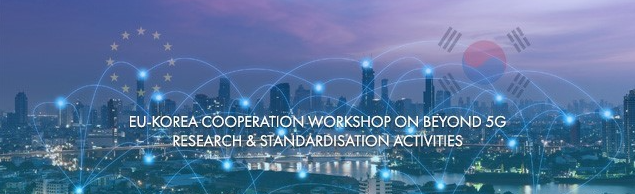 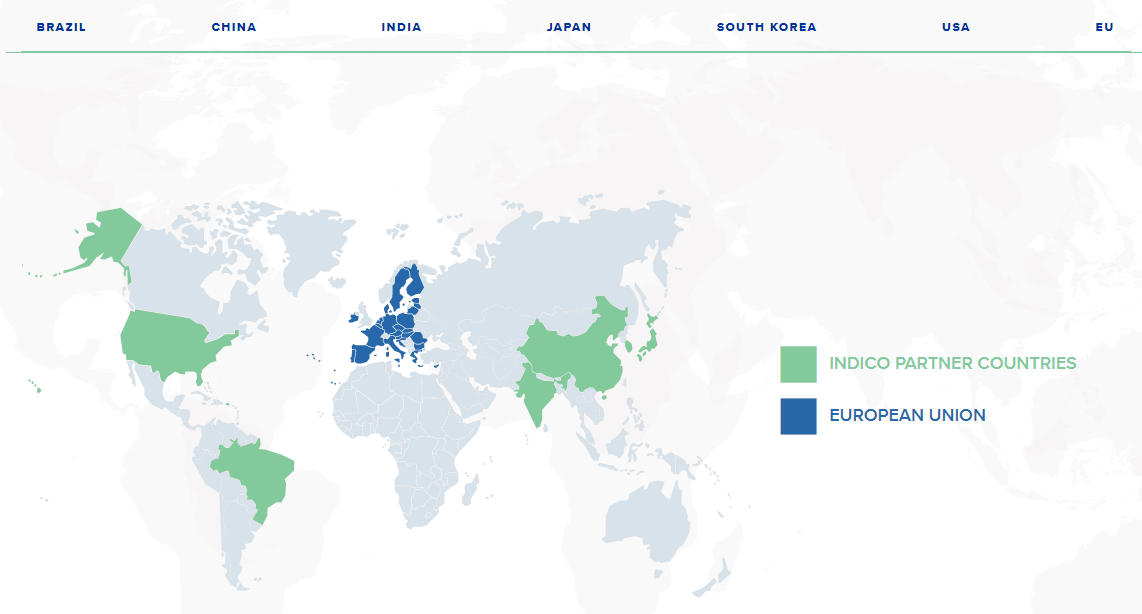 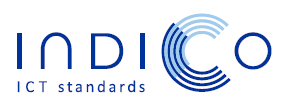 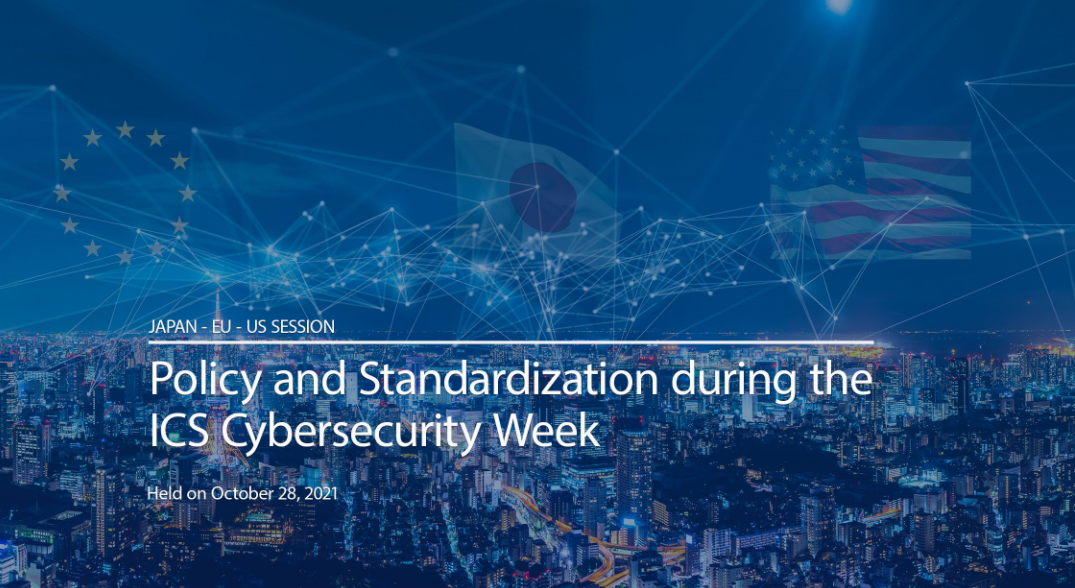 Support facility for digital standardisation and international cooperation in digital partnerships – Key actors
5. Who are the types of main stakeholders that are addressed?
National administrations and SDOs from the USA, Japan, South Korea, Canada, Australia, Singapore and Taiwan.
EU experts in international standardisation (ETSI, CEN & CENELEC, NSBs, PPPs…)
              
6. Is there a key group of actors (eg. Partnership or other) driving this?
EU experts in international standardisation (ETSI, CEN & CENELEC, PPPs…)
[Speaker Notes: - USA (ANSI, NIST), Japan (ARIB, TTC, METI), South Korea (TTA), Canada (SCC), Australia (SA)]
Support facility for digital standardisation and international cooperation in digital partnerships
7. Are there any additional / background documents?

EU-US TTC WG1 on standardisation
Japan-EU Digital Partnership
EU-Republic of Korea Digital Partnership
Reports from InDiCo regarding Japan, South Korea and the USA
Rolling Plan for ICT standardisation 2022

e.g. 	call specific background / guidance notes; 
	EC communications and other policy documents;
	work programme consultation workshop reports;
	strategic research agendas, other research roadmaps;
Support facility for digital standardisation and international cooperation in digital partnerships – Future outlook
8. Do you have information about future trends, emerging initiatives, roadmaps, key players in this area?

EU-Singapore Digital Partnership
EU-Republic of Korea Strategic Partnership
Topic Horizon-CL4-2023-HUMAN-01-66
Promoting EU standards globally
Carlos Lopez and Emilio Davila
European Commission - DG CONNECT.F3.  07/12/2021
Promoting EU standards globally
What are you looking for?

A CSA for:

promoting EU ICT/digital standards for key technologies prioritised in the Horizon Europe programme (AI, chips, quantum…)
promoting the EU model for setting global & interoperable ICT/digital standards
fostering capacity building in third countries for ICT/digital standardisation around EU values
Indicative Budget: 2.5 M€
Indicative Timing: 3 years
Promoting EU standards globally
2. What do you NOT want?

Direct contribution to international standardisation activities
Influence of third countries / companies on the EU model for setting standards
Targeting only formal SDOs (ISO/IEC, ITU). The CSA should also target other international fora and consortia (e.g. 3GPP, oneM2M, IETF…)
Promoting EU standards globally– Topic evolution
3. Is this new or has it been called before?

It is partially a continuation of InDiCo, supported by the Foreign Policy Instrument (FPI) unit of the EEAS
NEW => extended geographical scope (Africa, Eastern Europe, Southeast Asia or LAC); different target countries; extended technological reach.
Relation with other topics in the current WP
Strong links with HUMAN-01-65 (also partially continuation of InDiCo)
Links with HUMAN-01-61 (StandICT.eu), which aims to support the participation of EU experts and map relevant activities in international standardisation
To any topic that may contribute to international standardisation. This project can support by providing contacts of key stakeholders in third countries
Promoting EU standards globally– Topic evolution
4. Current project portfolio
https://www.indico-ictstandards.eu/
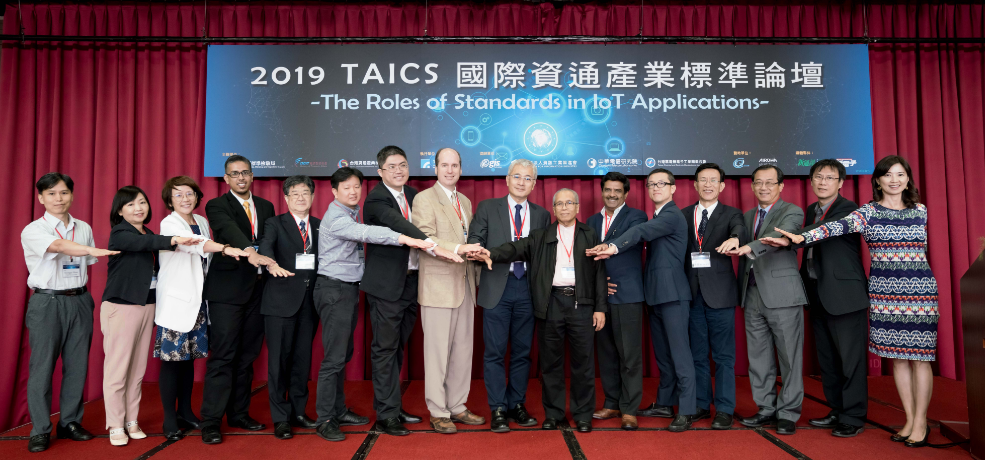 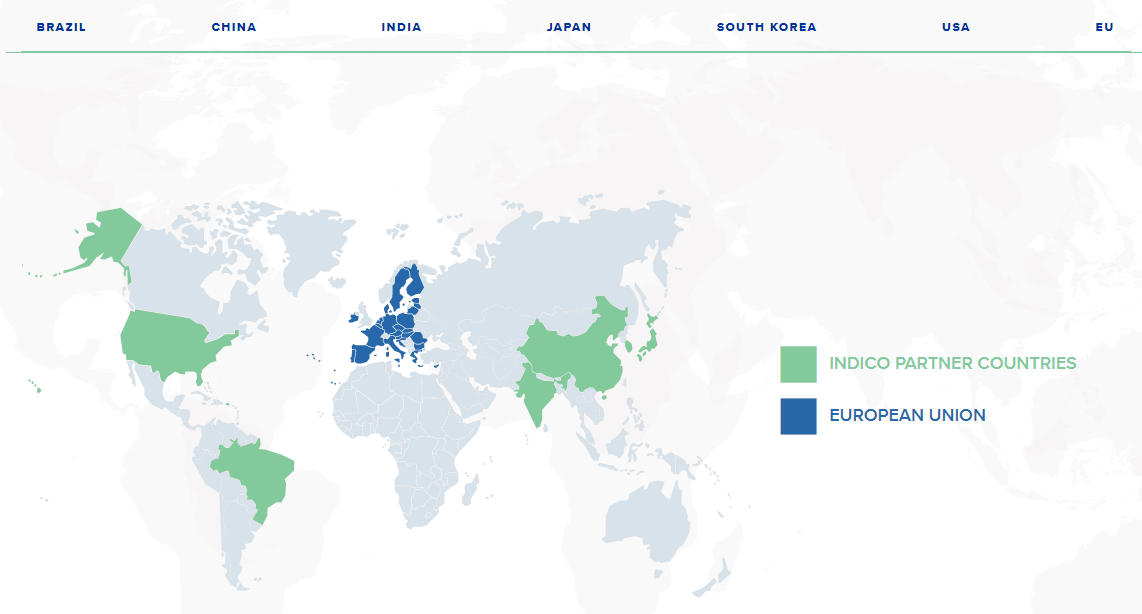 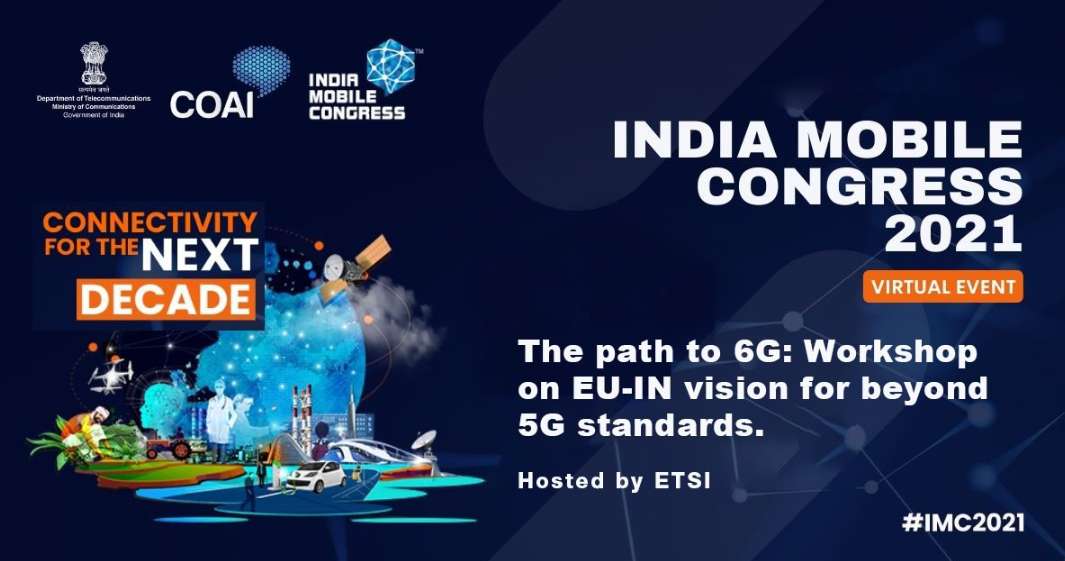 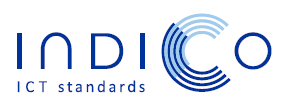 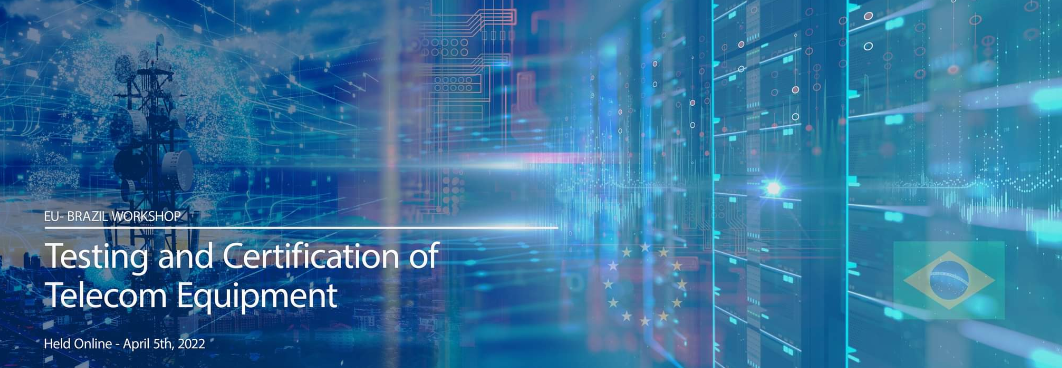 Promoting EU standards globally– Key actors
5. Who are the types of main stakeholders that are addressed?
National administrations and SDOs or telecom regulators in India (e.g. TSDSI, DOT), China (e.g. CCSA), Brazil (e.g. ANATEL) and other targeted countries in LAC region, African Union, Southeast Asia, Western Balkans and the Eastern Partnership
EU experts in international standardisation (ETSI, CEN & CENELEC, NSBs, PPPs…)
              
6. Is there a key group of actors (eg. Partnership or other) driving this?
EU experts in international standardisation (ETSI, CEN & CENELEC, PPPs)
Promoting EU standards globally
7. Are there any additional / background documents?

Global Gateway
Press release of EU-India Trade and Technology Council
Reports from InDiCo regarding Brazil, China and India
Rolling Plan for ICT standardisation 2022

e.g. 	call specific background / guidance notes; 
	EC communications and other policy documents;
	work programme consultation workshop reports;
	strategic research agendas, other research roadmaps;
Promoting EU standards globally– Future outlook
8. Do you have information about future trends, emerging initiatives, roadmaps, key players in this area?

EU-LAC Digital Alliance (to be launched prior to EU-LAC Summit in June 2023
HORIZON-CL4-2023-HUMAN-01-62: Boosting industrial symbiosis by standardisation (CSA)
Projects are expected to contribute to the following outcomes:
Reinforcing the links between standardisation and research and innovation in circular value chains, ensuring that standardisation facilitates cross-sector interoperability at all levels.
Facilitating the market entry of innovative solutions, which could aid the circularity of resources and zero pollution.
Identifying the major bottlenecks for standardisation related framework conditions to support industrial symbiosis. 
In order to support the implementation of the ERA Industrial technology roadmap for low carbon technologies , helping the development of agile and green standards to ensure interoperability in the domain of industrial symbiosis.
	
Indicative budget of the call: 2.0 million EUR
EU contribution per project: 2.0 million EUR 
Type of Action: Coordination and Support Action (CSA)
HORIZON-CL4-2023-HUMAN-01-63:Provide for a strong and sustainable pool of experts for European Standardisation: attract the students of university/HEI
What do you want?
The creation of a robust and sustainable pool of European professionals ready to contribute to standardisation and support positioning EU as global standard-setter. 
Those teachers of EU universities/HEI, who already integrate standardisation-related content in their lectures, should team up and, in co-operation with industry, design an innovative teaching concept of standardisation. 
The teaching concept has the mission to bridge the technical and societal facets of standardisation, as well as to integrate the aspects of a human-centric standardisation and the EU core values. 
This concept should foster the development of green and digital skills and underline the respective support through standardisation.
HORIZON-CL4-2023-HUMAN-01-63:Provide for a strong and sustainable pool of experts for European Standardisation: attract the students of university/HEI
2. What do you NOT want?
 
Desk research or papers on the topic
HORIZON-CL4-2023-HUMAN-01-63:Provide for a strong and sustainable pool of experts for European Standardisation – Evolution
3. Is this new or has it been called before?

This is a new topic that was not included in previous research programmes.
HORIZON-CL4-2023-HUMAN-01-63:Provide for a strong and sustainable pool of experts for European Standardisation – Evolution
4. Current project portfolio (if relevant)

N/A
5. Who are the types of main stakeholders that are addressed?
              
6. Is there a key group of actors (eg. Partnership or other) driving this?
Work Programme topic – Key actors
5. Who are the types of main stakeholders that are addressed?
	EU universities / Higher Education Institutions (HEI) 
    
6. Is there a key group of actors (eg. Partnership or other) driving this?
No
HORIZON-CL4-2023-HUMAN-01-63:Provide for a strong and sustainable pool of experts for European Standardisation
7. Are there any additional / background documents?

An EU Strategy on Standardisation – COM(2022) 31 of 2/2/2022

Digital Education Action Plan 2021-2027 – COM(2020) 624 of 30/9/2020
Future Outlook
8. Do you have information about future trends, emerging initiatives, roadmaps, key players in this area?

None.
HORIZON-CL4-2023-HUMAN-01-64Pre-normative research and standardisation in industrial ecosystems
1. What are you looking for?
Coordination/execution of pre-normative research activities in the industrial ecosystems with a view to exploit synergies among the stakeholders. 
Boosting the interactions between research projects and pre-normative work in the various ecosystems, and to increase the European contribution and presence in the subsequent formal European and international standardisation processes.
Establishing interoperability standards for data sharing within and across the ecosystems, through the implementation of the FAIR data principles and leveraging on already adopted practices especially those in the relevant European common data spaces and in the European Research infrastructures.
Additionally, a strategy for education and skills development within the ecosystems should be developed, associating social partners when relevant.
HORIZON-CL4-2023-HUMAN-01-64Pre-normative research and standardisation in industrial ecosystems
2. What do you NOT want?
The aim is to bring together the research world (projects, universities, innovation centres, etc.) with supply chains and stakeholders within industrial ecosystems to define standardisation needs and priorities, the role to be played by pre-normative research, and the contributions to be provided at the European and international standardisation level

Generic studies or papers are not expected as main actions
HORIZON-CL4-2023-HUMAN-01-64Pre-normative research and standardisation in industrial ecosystems – Evolution
3. Is this new or has it been called before?
	
This is a new topic
HORIZON-CL4-2023-HUMAN-01-64Pre-normative research and standardisation in industrial ecosystems - Evolution
4. Current project portfolio (if relevant)

None
5. Who are the types of main stakeholders that are addressed?
              
6. Is there a key group of actors (eg. Partnership or other) driving this?
HORIZON-CL4-2023-HUMAN-01-64Pre-normative research and standardisation in industrial ecosystems – Key actors
5. Who are the types of main stakeholders that are addressed?
Industry, research centres, existing projects, relevant European, national or regional initiatives, funding programmes and platforms. 
              
6. Is there a key group of actors (eg. Partnership or other) driving this?
European and international standardisation organisations are the prominent actors
HORIZON-CL4-2023-HUMAN-01-64Pre-normative research and standardisation in industrial ecosystems
7. Are there any additional / background documents?

An EU Strategy on Standardisation – COM(2022) 31 of 2/2/2022
The first Annual Single Market Report [SWD(2021) 351 of 5/5/2021] 
DG GROW Industrial Forum(https://single-market-economy.ec.europa.eu/industry/strategy/industrial-policy-dialogue-and-expert-advice_en) 
ERA industrial technology roadmap for low-carbon technologies in energy-intensive industries (https://op.europa.eu/s/xfbu) 
FAIR data principles (https://ec.europa.eu/info/sites/default/files/turning_fair_into_reality_1.pdf)
Future Outlook
8. Do you have information about future trends, emerging initiatives, roadmaps, key players in this area?

High-Level Forum on Standardisation
NEXT GENERATION INTERNET IN WP 2023Section: An Internet of TrustTopic: Next Generation Internet Fund topic
HORIZON-CL4-2023-HUMAN-01-11
Jean-Luc DOREL
European Commission – DG CONNECT
Next Generation Internet Fund topic
What are you looking for?
“The general objective is to nurture a structured human-centric internet eco-system by turning digital values into motivating challenges for top value-driven open source innovators in Europe enabling to create, mature and grow new internet commons”
Next Generation Internet Fund topic
2. What do you NOT want?

That the beneficiaries do the research work
Proprietary and/or non-open source solutions
Pushing a specific technology through the fund
That technical or non-technical support tasks (e.g. security audits) are implemented through the budget earmarked for the financial support to third parties
Next Generation Internet Fund topic – topic evolution
3. Is this new or has it been called before?
This topic is a consolidation of previous topics where funding was split by technology area: e.g. Internet architecture & decentralised technologies (2022); Trust & data sovereignty on the Internet & Trustworthy open search and discovery (2021) 
The objective is to avoid fragmentation and structure the eco-system with critical mass
Next Generation Internet Fund topic – topic evolution
4. Current project portfolio
NGI0 Entrust (2021)
NGI Search (2021)
NGI0 Core (2022)
TrustChain (2022)
(all 80% FSTP)
5. Who are the types of main stakeholders that are addressed?
              
6. Is there a key group of actors (eg. Partnership or other) driving this?
Next Generation Internet Fund topic – Key actors
5. Who are the types of main stakeholders that are addressed?

As per WP “Applicants should demonstrate their experience and understanding of open source communities and their expertise covering the full open source life cycle through proven track record including years of experience and indication of volume of open source projects supported”
See also additional sub-criteria 3: “Capacity and proven experience of the consortium to create and grow internet commons based on open source software, hardware and standards”  

6. Is there a key group of actors (eg. Partnership or other) driving this? No Partnership or other
Next Generation Internet Fund topic
7. Are there any additional / background documents?
Report “Towards a sovereign digital infrastructure of commons” https://www.diplomatie.gouv.fr/IMG/pdf/report_of_the_european_working_team_on_digital_commons_digital_assembly_june_2022_wnetherlands_cle843dbf.pdf

www.NGI.eu, where you may find documents / reports relevant to Next Generation Internet as well as events of relevance to this area; but these are not related to or supporting the call
Upcoming events / information days
8. Do you have information about future trends, emerging initiatives, roadmaps, key players in this area?
N/A

9. Please list upcoming information days and other events of relevance to this area

Information Day: 14 December 2022 10h-12h
NEXT GENERATION INTERNET IN WP 2023Section: An Internet of TrustTopic: Pilots for the Next Generation Internet Topic
HORIZON-CL4-2023-HUMAN-01-12
Georges LOBO
European Commission – DG CONNECT
Next Generation Internet Pilots topic
What are you looking for?

“The aim of this topic is to foster the take up of NGI technologies and solutions in Europe by integrating them in a variety of industrial and societal use cases, enabling the emergence of internet ecosystems supporting the needs of specific sectors”
Work Programme topic
2. What do you NOT want?

Research focused activities as this is an IA
Proprietary and/or non-open source solutions
Single sector proposal
Work Programme topic – topic evolution
3. Is this new or has it been called before?

This topic is new in the NGI portfolio.
Work Programme topic – topic evolution
4. Current project portfolio (if relevant)
Not relevant.
5. Who are the types of main stakeholders that are addressed?
              
6. Is there a key group of actors (eg. Partnership or other) driving this?
Work Programme topic – Key actors
5. Who are the types of main stakeholders that are addressed?
User organisations from vertical sectors
Other Digital Technology providers 
NGI Innovators 
SSH experts
              
6. Is there a key group of actors (eg. Partnership or other) driving this?
No
Work Programme topic
7. Are there any additional / background documents?

The proposers should look at the NGI solutions and technologies on the NGI catalogue at http://NGI.eu
Upcoming events / information days
8. Do you have information about future trends, emerging initiatives, roadmaps, key players in this area?
N/A

9. Please list upcoming information days and other events of relevance to this area

Information Day: 14 December 2022 10h-12h
NEXT GENERATION INTERNET IN WP 2023Section: An Internet of TrustTopic: NGI International Collaboration – USA
HORIZON-CL4-2023-HUMAN-01-13
Jorge GASÓS
European Commission – DG CONNECT
Work Programme:
1. What are you looking for?
Enhanced EU-US cooperation in the development of Next Generation Internet technologies, services and standards
A transatlantic ecosystem of Internet researchers, open source developers, high-tech startups, …
Generate new business opportunities for European Internet innovators based on decentralised technologies and open source
Work Programme topic
NGI International Collaboration - USA (RIA, € 4 million, 80% FSTP)
R&I projects between European NGI researchers / innovators and entities participating in Internet related projects funded by NSF:
-	Proposals should implement three open calls and should make provisions for the coordination with NSF of these open calls in terms of scope, proposals submission and selection, as well as implementation of the third party projects
-	The thematic focus should be on trust / privacy, data sharing and portability, sustainable internet, electronic identities, internet architecture renovation and decentralised technologies
-	Research leading to advanced technology development; may include joint demonstrators and joint contributions to standards
Work Programme topic (cont.)
The proposal should support open source software and open hardware design.

An overall duration of typically 48 months would allow these outcomes to be addressed appropriately, while allowing the implementation of three open calls for third party projects. Nonetheless, this does not preclude submission and selection of proposals requesting other durations. 

For ensuring focused effort, third parties should be funded through projects typically of EUR 150 000, with indicative duration of 18 months.
NGI International Collaboration – topic evolution
3. Is this new or has it been called before?
4.	Current project portfolio
	Since the last WPs of Horizon 2020, International Collaboration with the USA has been an active area in NGI, focusing on mobility of researchers and on R&I collaborations. 
	Running collaboration projects are: NGI Enrichers on mobility of researchers; NGI Atlantic and NGI Sargasso (to start soon) on R&I collaborations. All the information on current NGI projects is available at: www.NGI.eu

	The new project from this call will concentrate on the same subject areas, but will differ in its exclusive focus on R&I collaborations with NSF and in the size / duration of the third party projects, which will aim for more in-depth research collaborations.
An Internet of Trust – key actors
5. 	Who are the types of main stakeholders that are addressed?

These are organisations with long expertise in R&I collaborations with the US, that have leadership in Internet R&I and that can mobilise the ecosystem of Internet innovators.
These organisations will have to run later on the FSTP calls for internet innovators.

6. 	Is there a key group of actors (eg. Partnership or other) driving this?
No
An Internet of Trust - documents / events
7. Are there any additional / background documents?
8. Do you have information about future trends, emerging initiatives, roadmaps, stakeholders?
9. Please list upcoming information days and other events of relevance to this area
	
	No, we do not have any background documents or any additional information elaborating the content of the call. We are not planning to organize any specific information day on NGI International Collaboration – USA
	Horizon Europe WP 2023 Information Day: 14 December 2022 10h-12h

	However, at: www.NGI.eu, you may find documents / reports relevant to Next Generation Internet as well as events of relevance to this area; but these are not related to or supporting the call
NEXT GENERATION INTERNET IN WP 2023Section: An Internet of TrustTopic: Next Generation Internet Commons Policy
HORIZON-CL4-2023-HUMAN-01-14
Jean-Luc DOREL
European Commission – DG CONNECT
Work Programme topic: Next Generation Internet Commons Policy (HUMAN-01-14 CSA – 2 M€)
What are you looking for?
“While internet commons are critical in our digital life their importance it is not fully 
reflected at the strategic level with little representation of the communities involved, lack of structure, gap between grass-root commoners and top-down sovereignty policies, fragmented 
funding landscape”

=> The action should put in place the measures to bridge this gap
Next Generation Internet Commons Policy
2. What do you NOT want?

General purpose study
Next Generation Internet Commons Policy topic – topic evolution
3. Is this new or has it been called before?

New subject
Next Generation Internet Commons Policy topic – topic evolution
4. Current project portfolio

The action will strongly relate to the NGI portfolio. 
See: NGI Projects | Next Generation Internet
Next Generation Internet Commons Policy topic – topic evolution
5. Who are the types of main stakeholders that are addressed?
As per WP “Proposals should also demonstrate strong knowledge of the open source and internet commons context (e.g. funding mechanisms, methods of working, communities involved, commons life-cycle) and be familiar with the technology building blocks that make the internet.”  

6. Is there a key group of actors (eg. Partnership or other) driving this? 
No Partnership or other
Future Outlook
7. Are there any additional / background documents? 
Report “Towards a sovereign digital infrastructure of commons” 
https://www.diplomatie.gouv.fr/IMG/pdf/report_of_the_european_working_team_on_digital_commons_digital_assembly_june_2022_wnetherlands_cle843dbf.pdf

www.NGI.eu, where you may find documents / reports relevant to Next Generation Internet as well as events of relevance to this area; but these are not related to or supporting the call 

8. Do you have information about future trends, emerging initiatives, roadmaps, key players in this area?  N/A
HORIZON-CL4-2023-HUMAN-01-21: Next Generation eXtended Reality (RIA)We are looking for:
Next generation of XR devices and applications (incl. virtual worlds)
Human-centred
Providing intuitive and realistic user experiences
Technologies: 5G/6G, IoT, data, AI, edge-cloud, microelectronics
Domains of use: education, manufacturing, health, cultural heritage, media, security...
More realistic, more affordable and gender-neutral
Developed by European companies
Respecting European values of ethics, privacy, security and safety, 
Aiming at technological sovereignty and resilience
[Speaker Notes: Next generation of XR devices and applications, which are human-centred, and provide intuitive and realistic user experiences, by exploiting cross fertilisation between technologies such as 5G/6G, IoT, data, artificial intelligence, edge and cloud computing, and microelectronics but also across domains of use such as (but not limited to education, manufacturing, health, cultural heritage, media and security).

Devices and applications thar are more realistic, more affordable and gender-neutral, developed by European companies, respecting European values of ethics, privacy, security and safety, aiming at technological sovereignty and resilience.]
HORIZON-CL4-2023-HUMAN-01-21: Next Generation eXtended Reality (RIA)We do not want:
State-of-the-art XR components and applications
Non suitable, unethical or unsafe solutions	
Research non-grounded into real world use cases and scenarios 
Non-transdisciplinary research
Research that does not involve end-users
Research that does not involve SSH
HORIZON-CL4-2023-HUMAN-01-21: Next Generation eXtended Reality (RIA)Topic evolution:
XR Modelling (RIA - 2021)
XR for All – Haptics (RIA - 2021)
eXtended Collaborative Telepresence (IA – 2021)
Innovation for Media, including XR (IA - 2021)
XR Ethics, Interoperability and Impact (CSA – 2021)
XR Learning - Engage and Interact (IA - 2022)
XR Technologies (RIA - 2022)
HORIZON-CL4-2023-HUMAN-01-21: Next Generation eXtended Reality (RIA)Links to other topics in current WP:
eXtended Reality for Industry 5.0 (IA) 
Supporting the emergence of an open human-centric Metaverse (CSA)
CL4-2023-DIGITAL-EMERGING-01-57: Advanced imaging and sensing technologies (IA) (Photonics Partnership)
CL4-2024-TWIN-TRANSITION-01-44: Digital transformation and ensuring a better use of industrial data, which can optimise steel supply chains (Clean Steel Partnership) (IA)
EUSPA-2023-SPACE-01-41: EGNSS - Transition toward a green, smart and more secure post-pandemic society
[Speaker Notes: HORIZON-CL4-2023-DIGITAL-EMERGING-01-57  Augmented reality visualization for health. Minimally and non-invasive spectroscopic and biophotonic imaging and sensing techniques enable diagnosis, screening, monitoring and treatment of patients

HORIZON-CL4-2024-TWIN-TRANSITION-01-44  May include issues of skilling and standardisation and man-machine interaction by deploying Virtual and Augmented Reality techniques

HORIZON-EUSPA-2023-SPACE-01-41  European Global Navigation Satellite System (EGNSS) Underpinning technologies may include among other metaverse and/or Digital Twins for cities, tele-presence tools, wearables, AR/VR, sensor integration, technologies allowing seamless indoor-outdoor navigation, etc]
HORIZON-CL4-2023-HUMAN-01-21: Next Generation eXtended Reality (RIA)Key actors:
Research institutions and universities
Industry, SMEs and start-ups (XR, microelectronics, photonics)
End-users
SSH experts
HORIZON-CL4-2023-HUMAN-01-21: Next Generation eXtended Reality (RIA)Future outlook:
Commission Work Programme 2023
 Initiative on virtual worlds, such as metaverse (non-legislative, Q2 2023)
“Apart from our continued joint efforts with Member States to deliver on targets under the Digital Decade, we will propose tools on developing open human-centric virtual worlds, such as metaverses. These provide a myriad of possibilities for industries and service sectors, the creative arts and citizens, as well as opportunities to address broader social challenges such as health and smart cities.”
“Building on the success of the Conference on the Future of Europe, citizens’ panels are now part of the Commission’s policymaking in certain key areas. The new generation of citizens’ panels will deliberate on next year’s initiatives on food waste, learning mobility and virtual worlds.”
[Speaker Notes: President von der Leyen’s State of the Union letter of intent
“We will continue looking at new digital opportunities and trends, such as the metaverse“

Commissioner Breton blog People, technologies & infrastructure – Europe’s plan to thrive in the metaverse
“Our European way to foster the virtual worlds is threefold: people, technologies and infrastructure“]
HORIZON-CL4-2023-HUMAN-01-22: eXtended Reality for Industry 5.0 (IA)Expected outcome
Develop “XR made in Europe”, contributing to technological sovereignty

Contribute to develop virtual worlds European platforms

Support the use of XR technologies for a sustainable, human-centric and resilient European industry
HORIZON-CL4-2023-HUMAN-01-22: 
eXtended Reality for Industry 5.0 (IA)

We do not want:
Non suitable, unethical or unsafe solutions 
Solutions not grounded in real world scenarios
Non-transdisciplinary approach
Research that does not involve end-users
Approach not involving SSH
HORIZON-CL4-2023-HUMAN-01-22: eXtended Reality for Industry 5.0 (IA)Topic evolution:
XR Modelling (RIA - 2021)
XR for All – Haptics (RIA - 2021)
eXtended Collaborative Telepresence (IA – 2021)
Innovation for Media, including XR (IA - 2021)
XR Ethics, Interoperability and Impact (CSA – 2021)
XR Learning - Engage and Interact (IA - 2022)
XR Technologies (RIA - 2022)
101
HORIZON-CL4-2023-HUMAN-01-22: eXtended Reality for Industry 5.0 (IA)Links to other topics in current WP
HORIZON-CL4-2023-HUMAN-01-21: Next Generation eXtended Reality (RIA)
Research and Innovation for Industry 5.0
HORIZON-CL4-2023-HUMAN-01-51: Pilots for an innovative human-centric industry (RIA)
HORIZON-CL4-2023-HUMAN-01-52: Drivers and success factors for progress towards Industry 5.0 (RIA)
102
5. Who are the types of main stakeholders that are addressed?
              
6. Is there a key group of actors (eg. Partnership or other) driving this?
HORIZON-CL4-2023-HUMAN-01-22: eXtended Reality for Industry 5.0 (IA)Key actors
Industry, AR/VR Industrial Coalition
XR innovators
SMEs and other multidisciplinary actors
end-users
relevant SSH expertise
HORIZON-CL4-2023-HUMAN-01-22: eXtended Reality for Industry 5.0 (IA)Additional / background documents
The Virtual and Augmented Reality Industrial Coalition

platform for structured dialogue between the European VR/AR ecosystem and policymakers
Strategic paper
HORIZON-CL4-2023-HUMAN-01-22: eXtended Reality for Industry 5.0 (IA)Future Outlook
Commission work programme 2023 

“Apart from our continued joint efforts with Member States to deliver on targets under the 
Digital Decade, we will propose tools on developing open human-centric virtual worlds, 
such as metaverses.” 
	
President von der Leyen’s State of the Union letter of intent
“We will continue looking at new digital opportunities and trends, such as the metaverse“

Commissioner Breton blog People, technologies & infrastructure – Europe’s plan to thrive in the metaverse
“Our European way to foster the virtual worlds is threefold: people, technologies and infrastructure“
HORIZON-CL4-2023-HUMAN-01-22: eXtended Reality for Industry 5.0 (IA)Upcoming events / Information days
Info day: 14 December 2022, 11.40-11.50
(VR days, 29-30 Nov) 
kick-off meeting of AR/VR Coalition: Q2 2023
HORIZON-CL4-2023-HUMAN-01-23: Supporting the emergence of an open human-centric Metaverse
What are you looking for?A proposal that:
contributes to structure and support the Metaverse community and stakeholders
organises a vast engagement process – stakeholders, citizens
reinforces the links between the various Metaverse-related elements (i.e. in particular XR and AI, Blockchain, Connectivity)
supports the development of a Metaverse-related EU strategy and roadmap
helps with the definition of industry standards for the Metaverse
identifies continuity and discontinuity elem. bet. today’s internet and Metaverse
identifies ethical, legal, societal and economic aspects, IPR and governance models supporting the human-centric vision & explore the potential of open-source models
closely collaborates and builds synergies with other existing related European initiatives and supports international cooperation
HORIZON-CL4-2023-HUMAN-01-23: Supporting the emergence of an open human-centric Metaverse
2. What do you NOT want?

R&I on metaverse technologies
Poor understanding of the European principles and values that should underpin the virtual worlds/metaverses  
Proposals with disproportionate focus on the technology side, rather than a tridimensional approach (people-technologies-infrastructure)
Unclear vision of the connections between the various metaverse building blocks
Lack of ties and synergies with relevant European initiatives
Duplication of the work performed under HE funded project XR4Human (CSA)
HORIZON-CL4-2023-HUMAN-01-23: Supporting the emergence of an open human-centric Metaverse
3. Is this new or has it been called before?
	
It is a new topic per se, but builds upon 2 important previous initiatives (CSAs)

Horizon 2020 - XR4All - ended, currently active as XR4Europe

Horizon Europe - The Equitable, Inclusive, and Human-Centered XR Project (XR4Human) - ongoing
HORIZON-CL4-2023-HUMAN-01-23: Supporting the emergence of an open human-centric Metaverse
4. Current project portfolio (if relevant)

Single initiative of exploratory nature.

It could potentially be associated with :
HORIZON-CL4-2023-HUMAN-01-14: Next Generation Internet Commons Policy (CSA)
HORIZON-CL4-2023-HUMAN-01-81: Digital Humanism - Putting people at the centre of the digital transformation (CSA)
5. Who are the types of main stakeholders that are addressed?
              
6. Is there a key group of actors (eg. Partnership or other) driving this?
HORIZON-CL4-2023-HUMAN-01-23: Supporting the emergence of an open human-centric Metaverse
5. Who are the types of main stakeholders that are addressed?

Stakeholders coming from areas of relevance for this action such as, but not limited to, metaverse-related technologies (XR,5G, blockchain, cloud etc.), telecommunications, SSH, consumer protection, ethics, law, CCIs, data protection, standardisation, media…
             
6. Is there a key group of actors (eg. Partnership or other) driving this?
N/A
HORIZON-CL4-2023-HUMAN-01-23: Supporting the emergence of an open human-centric Metaverse
7. Are there any additional / background documents?

Commission work programme 2023 

“Apart from our continued joint efforts with Member States to deliver on targets under the 
Digital Decade, we will propose tools on developing open human-centric virtual worlds, 
such as metaverses.” 
	
President von der Leyen’s State of the Union letter of intent
“We will continue looking at new digital opportunities and trends, such as the metaverse“

Commissioner Breton blog People, technologies & infrastructure – Europe’s plan to thrive in the metaverse
“Our European way to foster the virtual worlds is threefold: people, technologies and infrastructure“
Call:HORIZON-CL4-2023-HUMAN-01
Digital Humanism and human compatible technologies

HORIZON-CL4-2023-HUMAN-01-81: Digital Humanism - Putting people at the centre of the digital transformation (CSA) 

HORIZON-CL4-2023-HUMAN-01-82: Art-driven digital innovation: Towards human compatible and ecologically conscious technology (CSA)
Digital Humanism - Putting people at the centre of the digital transformation (CSA)
Create an active network and cross disciplinary communities on digital humanism bringing together ICT experts, ethnologists, sociologists and experts in fundamental rights
Help defining and strengthening EU’s approach to a human-centred digital transformation as part of the Digital Decade 2030 strategy, through cross-disciplinary, world class foundational and application oriented research
Formulate a list of recommendations and roadmaps to address current gaps or issues that are preventing the development of digital solutions that will reinforce digital humanism across the society
Develop a conceptual framework as well as tools and indicators to monitor and promote the progress of the ‘declaration on digital rights and principles’
Work Programme topic – topic evolution
It is a new approach linked to new major policy initiatives
	
Linking technological development with EU values horizontally
Linked with agreed digital strategy at EU level – Digital decade policy programme 2030 and the Declaration on digital rights and principles
Contributing to ensure more join-up thinking between tech and social/societal experts 
Holistic / horizontal /multi-disciplinary / multi-actors approach
5. Who are the types of main stakeholders that are addressed?
              
6. Is there a key group of actors (eg. Partnership or other) driving this?
Work Programme topic – Key actors
Who are the types of main stakeholders that are addressed?

Think-tanks, NGOs
Business developers
Universities, research entities (public, private)
Digital innovation hubs
Work Programme topic
Are there any additional / background documents?

Digital Compass Communication : the European way for the digital decade 	
Digital Decade policy programme 2030: the path to the Digital Decade
Declaration on digital rights and principles 
Special Eurobarometer 518 Digital Rights and Principles
Future Outlook
State of the Digital Decade report (June 2023)
National strategic roadmaps (September 2023)
HORIZON-CL4-2023-HUMAN-01-82Art-driven digital innovation Towards human compatible and ecologically conscious technology What are we looking for : Activities envisaged
Art as  catalyst for creativity for all industry: Synergies between art and technology in addressing challenges from digital and green (twin) transformation.

Three strands of this call:
S+T+ARTS residencies promote artistic experimentation with technologies 
S+T+ARTS prizes give  visibility of successful art and technology collaborations via an annual prize
AI and Music S+T+ARTS Festival highlights synergies of  digital - AI - with human creativity in music.
What are we looking for : STARTS residencies
Launch open calls for artists to propose art-driven use experiments with (digital or bio) technologies. 
Follow/mentor these residences so they contribute to overall goals of project. 
Ensure that artists and hosts of residencies (technology institutes, industry, end-users) can be brought together. 

Topics (non-inclusive):
Art-driven compatible AI and applications of high-performance computing
Art-driven uptake of the digital in the spirit of digital innovation hubs
Art-driven use of technology to facilitate the Green Transition in spirit of ‘New European Bauhaus’ 
Art-driven use of digital media to fight disinformation
Art-driven use experiments and design:The don’ts
Not art for art sakes 
Not technology for technology’s sake

The idea is not  to have standard R&D  that add artistic contribution at the end of process but to have a reflected R&I cycle with contributions of the arts at all stages.

The call is NOT to provide funding to the arts but to have the arts contribute to the new European approach to innovation

The call addresses all pertinent sectors of industry (it is NOT targeted specifically on CCI)
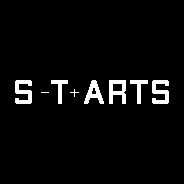 Topic Evolution: the call is a part  of  S+T+ARTS program in DG CONNECT that is organised in four STARTS pillars.
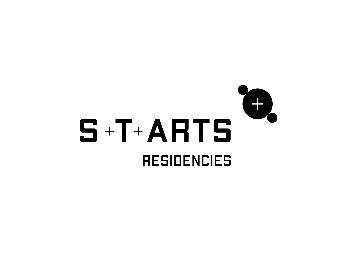 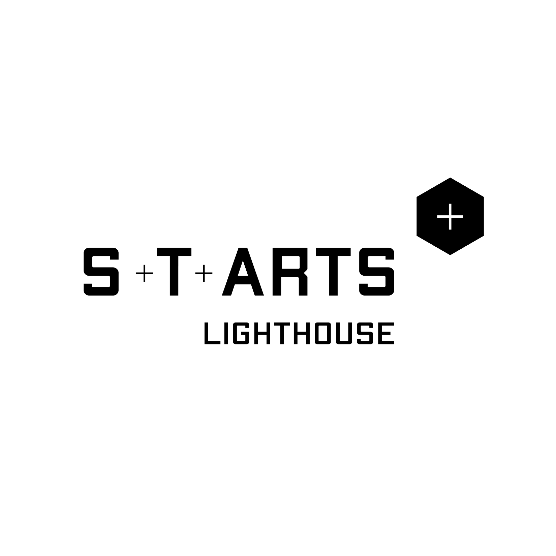 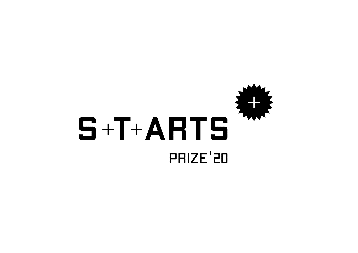 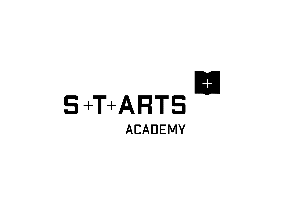 Annual prize honouring 
successful art and tech 
collaborations between
Encourage and facilitate stays of artists in technology institutions
Address economic/social/
ecological challenges 
jointly with artists.
Artists and digital experts teach 
digital skills e.g. to young adults
Annual STARTS price since 2016  (in total 7 years) 

In H2020, lighthouse pilots addressed topics like recycable textiles or urban planning.

In HE (WP2021-2022) three projects address food security, urban planning, novel application in robotics.(call: HORIZON-CL4-2021-HUMAN-01-21 Art-driven use experiments and design)

The present call intends to promote the most successful  STARTS instruments – prizes and residencies - without imposing on projects a predetermined theme.
Art-driven use experiments and design:
Key actors: whom do we expect to submit?
Institutions able to facilitate links between art and technology 
	This call does not require technical expertise in the consortium but capacity to establish links  of industry partners as hosts of residencies and artists interested to work with industry or with research institutions.

Institutions with a strong reputation in organizing Festivals that link music and digital

Artists are central: they will be funded exclusively through third party funding. Artists are not foreseen as beneficiaries in the project.
FSTP  for STARTS residencies (400-600KEUR, max 40kEUR/artist) 
FSTP for STARTS prizes (120kEUR, 3 annual awards of two prizes of 20KEUR)

Hosts of residences: All sectors of industry that contribute to the areas mentioned in the call but in particular all digital players.
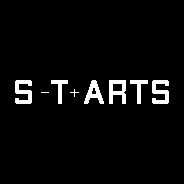 Examples
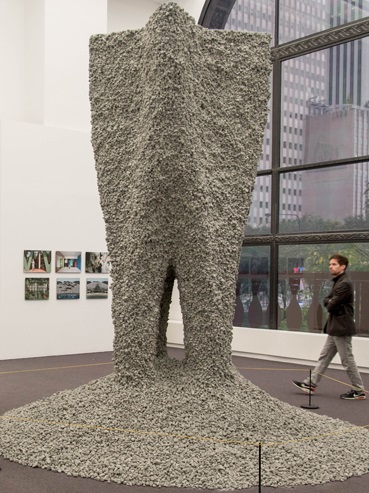 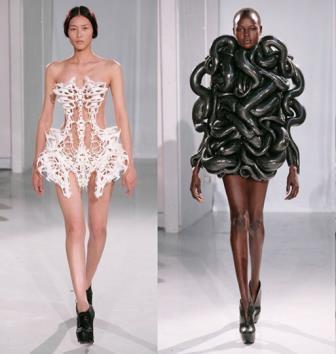 STARTS prize 2017: Shaping low-grade granular material 
(‘gravel’)  with robotic machines as architectural structures
STARTS lighthouse pilot REFREAM  engages,industry, end-users and artists in a broad artistic exploration of technologies for fashion.
Goal:  creating a urban manufacturing value chain for recycle Fashion.
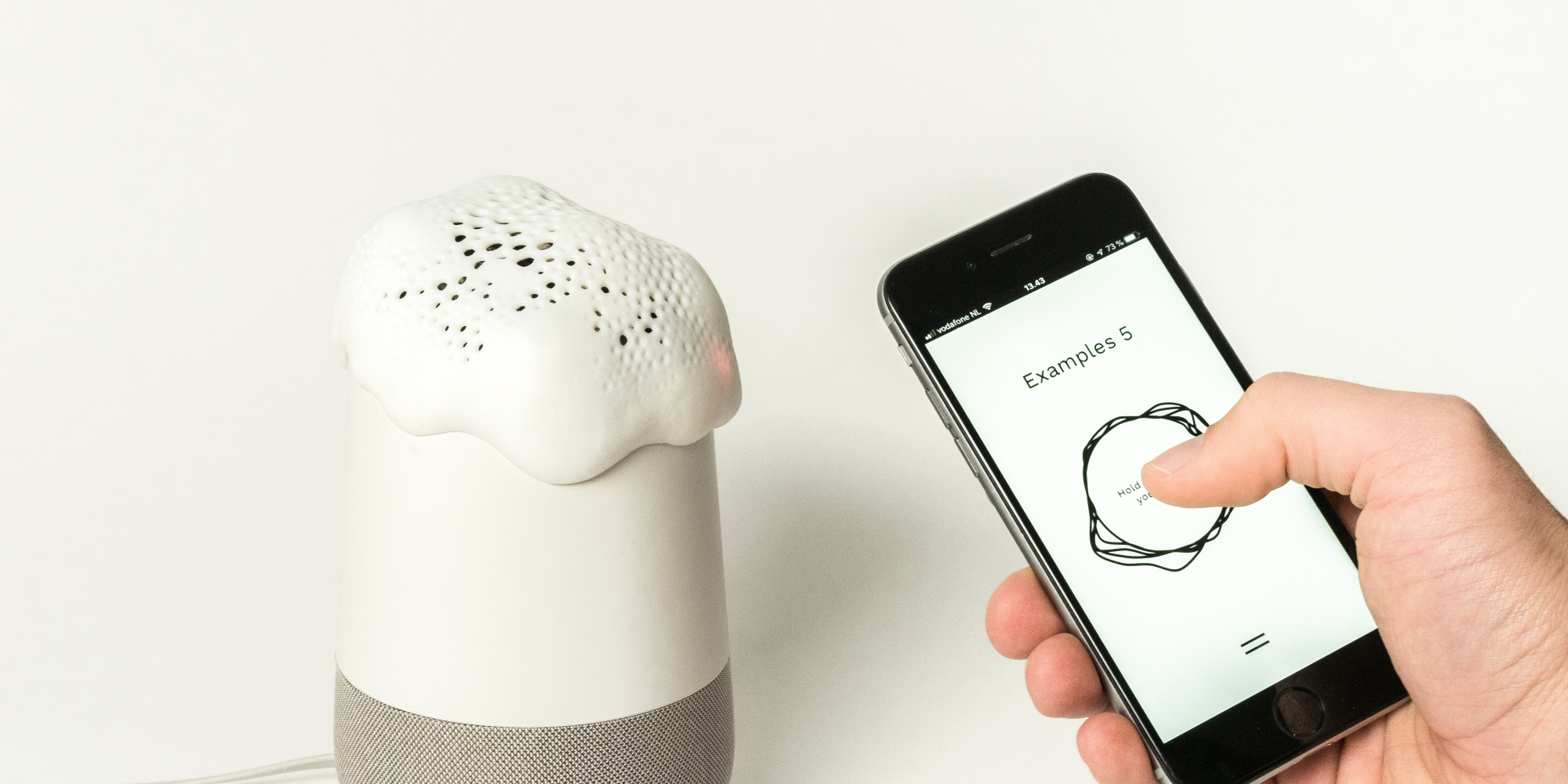 STARTS prize 2019
Alias by Bjørn Karmann, 
Tore Knudsen Control  the curiosity of your smart assistant
HORIZON-CL4-2023-HUMAN-01-82Art-driven digital innovation Towards human compatible and ecologically conscious technology
Upcoming events pertinent in the present context will be also posted on
https://www.starts.eu/

The website STARTS.eu also contains links to 
all running projects, 
all STARTS residencies funded
all STARTS prize winners

EC contacts:
Ralph.Dum@ec.europa.eu
Peter.Friess@ec.europa.eu
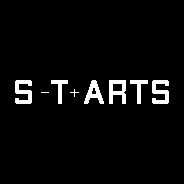 HORIZON-CL4-2023-HUMAN-01-31: Toolbox for efficient IP licensing for market uptake and societal value creation (CSA)
Projects are expected to contribute to the following outcomes:
Promote effective use and deployment of intellectual property ensuring easier access to and sharing of IP-protected assets which are essential to the development of digital and industrial solutions among others, benefitting society.
Provide models to improve the preparedness to respond to future emergencies with adequate solutions (including digital and industrial solutions) via efficient technology licensing. 
	
Indicative budget of the call: 2 million EUR
EU contribution per project: 2 million EUR 
Type of Action: Coordination and Support Action (CSA)
HORIZON-CL4-2023-HUMAN-01-32: Piloting communities of expert facilitators to improve industry-academia-public sector co-creation (CSA)
Projects are expected to contribute to the following outcomes:
Strengthen the base for industry-academia collaboration in the higher education institutions in the European Union and Associated Countries and help fostering skills addressing industry and public sector needs;
Facilitate industry and SMEs to capitalise on the diversity of R&I talents, skills and cultures across the European Union and Associated Countries and spread novel approaches for industry-academia-public sector co-creation in cross-border manner;
Boost valorisation of excellent research results and innovation, i.e. transforming them into sustainable solutions with economic and social value. 
	
Indicative budget of the call: 2 million EUR
EU contribution per project: 2 million EUR 
Type of Action: Coordination and Support Action (CSA)
HORIZON-CL4-2023-HUMAN-01-33: Fostering knowledge valorisation through societal and cultural interactions (CSA)
Projects are expected to contribute to the following outcomes:
Value creation and transfer to economy and society by increased interactions between arts and cultural institutions, citizens and industry;
Innovative solutions with strong societal acceptance for uptake and transformative capacity through new conceptualisations of societal challenges enabled through artistic methodologies and approaches;
Enabling interactions, schemes and modes engaging civil society, arts, cultural institutions and industry to benefit diverse communities, develop skills and promote preparedness, recovery and the twin transition. 
	
Indicative budget of the call: 5 million EUR
EU contribution per project: 1 million EUR 
Type of Action: Coordination and Support Action (CSA)
Work Programme topic: HORIZON-CL4-2023-HUMAN-01-91: International Hub for Digital Partnerships in the Indo-Pacific (CSA)
1. What are you looking for?
Organise networks, conferences, workshops and other actions that support R&I activities in the Digital Partnerships with Japan, South Korea and Singapore, and with India in the context of the Trade and Technology Council. The thematic areas of cooperation would include semiconductors, especially next generation of semiconductors, emerging privacy-enhancing technologies, high performing, energy efficient and sustainable 5G and Beyond 5G technologies, data technologies, Artificial Intelligence, SME’s digital transformation, smart cities, High Performance Computing and Quantum technologies, standardisation, trust services including eID and blockchain.

Collect and analyse information as well as conduct surveys and draft reports and position papers on partner countries’ R&I policies, strategies and programmes, on all the above-mentioned topics of cooperation including platform cooperation, digital education and digital connectivity.
Work Programme topic (cont.)

Foster cooperation and prepare ground for joint research and raise greater awareness of R&I and industrial cooperation opportunities to promote the digital transformation of industry, disruptive innovation and particularly SMEs.

The action should ensure that relevant stakeholders from both the EU and the partner countries are engaged during the process through regional and international workshops and a set of communication and dissemination actions.

Increased networking and collaboration of stakeholders from the EU and the partner countries with a view to addressing current needs, considering future requirements and stimulating long-term cooperation.
Work Programme topic
2. What do you NOT want?

Usual research proposal in IA spirit
Proposal that is redundant with other existing initiatives / no overlap
Proposal without awareness & visibility dimension: important objective is also to improve visibility of EU and the partner countries research
Proposal disconnected from: 
           Existing EU strategies and policies in the digital field
           EU - Indopacific cooperation initiatives and strategies
Proposal incompatible with EU Human-centric values and EU 2030 Digital Compass
5. Who are the types of main stakeholders that are addressed?
              
6. Is there a key group of actors (eg. Partnership or other) driving this?
Work Programme topic – Key actors
3. Who are the types of main stakeholders that are addressed?
See General Annex B. The following exceptions apply:
If projects use satellite-based earth observation, positioning, navigation and/or related timing data and services, beneficiaries must make use of Copernicus and/or Galileo/EGNOS (other data and services may additionally be used).  
        
4. Is there a key group of actors (eg. Partnership or other) driving this?
The Digital Partnerships (Japan,ROK, Singapore) and the TTC with India provide a comprehensive  framework of digital cooperation which includes enhanced research cooperation among the key deliverables. 
Public and private stakeholders from the EU and the partner countries will be regularly involved in the preparation and implementation of the deliverables of each Partnership.
Work Programme topic
5. Are there any additional / background documents?

Communication: "2030 Digital Compass: the European
way for the Digital Decade"
EUR-Lex - 52021DC0118 - EN - EUR-Lex (europa.eu)

Joint Communication EU Strategy for Cooperation in the Indo-Pacific
Joint communication on the Indo-Pacific | EEAS Website (europa.eu)

Japan-EU Digital Partnership
最終版-jp-eu-digital-partnership-clean-final-docx.pdf (europa.eu)

EU-India: Joint press release on launching the Trade and Technology Council
EU-India: Joint press release on launching the TTC (europa.eu)
Future Outlook
6. Do you have information about future trends, emerging initiatives, roadmaps, key players in this area?

The Partnerships and TTC should be seen as flexible instruments to go beyond dialogue and exchange of information and to create a collaboration vehicle to deliver concrete deliverables that will be reviewed according to new technology challenges and other developments. 

7.	Upcoming events / information days

Horizon Europe Information Days – Cluster 4 (12-14 Dec 2022)
Work Programme topic: HORIZON-CL4-2023-HUMAN-01-93 R&I cooperation with Latin America (Mexico, Brazil, Argentina, and other countries in the BELLA network or members of RedClara) (CSA)
BELLA - submarine fibre-optic cable linking Lisbon (Portugal) with Fortaleza (Brazil) as well as an onward terrestrial connection with several countries in the region through RedClara
European and Latin American R&D actors have now high speed high capacity interconnectivity whose potential has to be more amply exploited
Dialogues on Policies for Digital with key countries (Brazil, Mexico, Argentina) and sub-regional organisations
What are we looking for?

Support implementation of commitments on R&I from digital dialogues with key countries (Brazil, Mexico, Argentina) and sub-regional organisations in LAC (Pacific Alliance, MERCOSUR, EU-LAC Digital Economy Dialogue)
Develop a roadmap for future R&I cooperation with the LAC region and relevant national, regional and international funding schemes for its application
Fully exploiting the potential of the newly established BELLA network
Strategic partnership in R&I with LAC in areas such as Cloud, IoT and 5G.
Promote EU values for a human-centric digital transformation and contribute to Sustainable Development Goals (SDGs)
136
How (non prescriptive)?
Engage with relevant stakeholders from both the EU and the partner countries 
Foster cooperation and prepare ground for joint R&I and raise greater awareness of R&I and industrial cooperation opportunities
Organize networks, conferences, workshops and other actions that support R&I activities with Brazil, Mexico, Argentina and other countries connected to the BELLA network or members of RedClara
Collect and analyse information, draft reports and position papers on partner countries’ R&I policies, strategies and programmes, including on data governance and data technologies
137
Work Programme topic
2. What do you NOT want?

Usual research proposal in IA spirit
Proposal that is redundant with other existing initiatives / no overlap
Proposal without awareness & visibility dimension: important objective is also to improve visibility of EU and LAC R&I capabilities
Proposal disconnected from: 
		- Existing initiatives (BELLA, …)
		- EU strategy (e.g. Global Gateway) and/or SDGs
Proposal incompatible with EU Human-centric values
5. Who are the types of main stakeholders that are addressed?
              
6. Is there a key group of actors (eg. Partnership or other) driving this?
Work Programme topic – Key actors
5. Who are the types of main stakeholders that are addressed?
Public and pivate R&I stakeholders across EU and LAC
See also General Annex B. The following exceptions apply:
If projects use satellite-based earth observation, positioning, navigation and/or related timing data and services, beneficiaries must make use of Copernicus and/or Galileo/EGNOS (other data and services may additionally be used).
6. Are there actors (eg. Partnership or other) playing a special role in this?
For BELLA related actions: GEANT and RedClara and their members
Bear in mind also that cooperation on digital matters is also supported by a structure called D4D Hub (EU, Member States development agencies and other players from both continents)
Work Programme topic
7. Background documents 
 
EU Joint Communication on Global Gateway
https://ec.europa.eu/info/strategy/priorities-2019-2024/stronger-europe-world/global-gateway_en 

EU Joint Communication: European Union, Latin America and the Caribbean: joining forces for a common future
https://www.eeas.europa.eu/eeas/latin-america-and-caribbean_en

BELLA - Building the Europe Link to Latin America
https://international-partnerships.ec.europa.eu/policies/programming/programmes/bella-building-europe-link-latin-america_en
https://bella-programme.redclara.net/index.php/en/
 
Dialogues on Digital Economy and Information Society
	Brazil, Argentina, Mexico

Digital for Development Hub for LAC (D4D Hub)
https//d4dhub.eu/lac-event
Future Outlook
8. Do you have information about future trends, emerging initiatives, roadmaps, key players in this area?

	EU-LAC Digital Alliance 
	Re-launching the EU – LAC partnership

Upcoming events / information days

	Horizon Europe Information Days – Cluster 4 (12-14 Dec 2022)
Work Programme topic: HORIZON-CL4-2023-HUMAN-01-92: R&I cooperation with Sub-Saharan Africa (CSA)
What are you looking for?
Foster cooperation and prepare ground for joint research and innovation and raise greater awareness of R&I cooperation opportunities between the EU and sub-Saharan Africa.
Organize networks, conferences, workshops and other actions that support R&I activities and monitor digital-relevant activities in sub-Saharan Africa.
Collect and analyse information as well conduct surveys and draft reports and position papers on sub-Saharan African countries’ R&I policies, strategies and programmes.
Work Programme topic (cont.)
Link EU and African internet R&I communities, building on the work of existing projects such as the African-European Digital Innovation Bridge (AEDIB) and the FPI project “Open Internet in Africa”.
The action should ensure that relevant stakeholders from both the EU and African countries are engaged during the process through regional and international workshops and a set of communication and dissemination actions.
143
Work Programme topic
2. What do you NOT want?

Usual research proposal in IA spirit
Proposal that is redundant with other existing initiatives / no overlap
Proposal without awareness & visibility dimension: important objective is also to improve visibility of Sub-Saharan African research
Proposal disconnected from: 
		- Existing EU-Africa cooperation initiatives 
		- African strategies and/or SDGs
Proposal incompatible with EU Human-centric values and/or Global Gateway principles
5. Who are the types of main stakeholders that are addressed?
              
6. Is there a key group of actors (eg. Partnership or other) driving this?
Work Programme topic – Key actors
5. Who are the types of main stakeholders that are addressed?
See General Annex B. The following exceptions apply:

If projects use satellite-based earth observation, positioning, navigation and/or related timing data and services, beneficiaries must make use of Copernicus and/or Galileo/EGNOS (other data and services may additionally be used).

              
6. Is there a key group of actors (eg. Partnership or other) driving this?
	Africa-EU digital cooperation is covered by a structure called D4D Hub bringing together EU, Member States development agencies, private and public players from both continents
Work Programme topic
7. Background documents 
 
	EC communications on Global Gateway
	https://ec.europa.eu/info/strategy/priorities-2019-2024/stronger-europe-world/global-gateway_en 

	African Union Digital Transformation Strategy 2020 
	Publication of the African Union’s Digital Transformation Strategy[1] in spring 2020 
	https://au.int/en/documents/20200518/digital-transformation-strategy-africa-2020-2030
Future Outlook
8. Do you have information about future trends, emerging initiatives, roadmaps, key players in this area?

	Digital for Development Hub – D4D Hub 
	The African Union-European Union (AU-EU) branch of the D4D Hub - Digital for Development.  supports African institutions to lay grounds for an inclusive digital transformation. 

	AEDIB joint Africa-EU initiative : https://aedibnet.eu/ 

	PRIDA: progressive regulation harmonization at continental level (joint AUC-EU initiative) https://au.int/fr/node/38115
HORIZON-CL4-2023-HUMAN-01-51: Pilots for an innovative human-centric industry (RIA)
Projects are expected to contribute to the following outcomes:
Improved understanding of the socio-technical and ethical implications of advanced (digital) technologies for workers and work organisation across industrial sectors;
Work and learning environments and work models that make best use of the possibilities of advanced (digital) technologies and the human capabilities and creative potential in a synergistic manner, thus contributing to enhanced European industrial competitiveness in existing and new markets;
A skilled and creative industry workforce that is empowered through and in control of advanced technologies that are aligned with European social and ethical values. 
	
Indicative budget of the call: 10 million EUR
EU contribution per project: 10 million EUR 
Type of Action: Research and Innovation Action (RIA)
HORIZON-CL4-2023-HUMAN-01-52: Drivers and success factors for progress towards Industry  5.0 (RIA)
Projects are expected to contribute to the following outcomes:
Increased uptake of the Industry 5.0 principles and practices across industrial sectors, achieved through improved understanding of its benefits for enterprises and society and actionable knowledge about factors of success and impediment;
Sound data and analysis of the uptake of Industry 5.0 in its different dimensions for policy makers at EU, national/regional and sectoral level. 
	
Indicative budget of the call: 4 million EUR
EU contribution per project: 4 million EUR 
Type of Action: Research and Innovation Action (RIA)
HORIZON-CL4-2023-HUMAN-01-53: Localised and Urban Manufacturing, supporting creativity and the New European Bauhaus (RIA using FSTP)
Projects are expected to contribute to the following outcomes:
Designing and demonstrating symbiotic and sustainable factories that support a decentralised manufacturing vision close to the customer – this will in turn bring benefits in terms of flexibility, resilience, urban transformation and minimisation of transport costs and impacts;
Developing regenerative concepts that offer increased value for the larger community, inspired by the New European Bauhaus, paying particular attention to regenerative design and regenerative and value-added manufacturing; 
Human-centric and participatory approaches to enhance wider engagement and creativity, with appropriate contributions from Social Sciences and Humanities (SSH), including cognitive science;
Raising the profile of manufacturing as an attractive career option;
Improved access to flexible production capabilities in decentralised environments, especially for SMEs. 

Indicative budget of the call: 10 million EUR
EU contribution per project: 1.5-2.5 million EUR 
Type of Action: Research and Innovation Action (RIA) using FSTP (100k per third party, max 1/3 of the total EU contribution)
TRL:  Activities are expected to start at TRL 5 and achieve TRL 6 by the end of the project
HORIZON-CL4-2023-HUMAN-01-54: Green and digital skills and training needs for a just transition (CSA)
Projects are expected to contribute to the following outcomes:
Reduce skills gaps that hold back the green and digital transitions, by developing and disseminating suitable skills development programmes and training modules, including to prepare future scale-up e.g. through ESF+ or the European Institute of Innovation and Technology (EIT).
Support collective action on skills development by companies and providers of education and training, and hence support deep-tech innovation; and contribute to the European Year of Skills 2023 , to the large-scale skills partnerships in key industrial ecosystems under the Pact for skills , and to the flagship to skill, re-skill and up-skill talents in the deep tech fields outlined in the Commission’s new European Innovation Agenda.
Support the training of advanced ICT-specialist skills or other key digital technologies’ skills that would contribute to industrial leadership and strategic autonomy and rely on advanced specialised know-how, and to reaching the digital decade targets. 
	
Indicative budget of the call: 2.5 million EUR
EU contribution per project: 0.5 million EUR 
Type of Action: Coordination and Support Action (CSA)